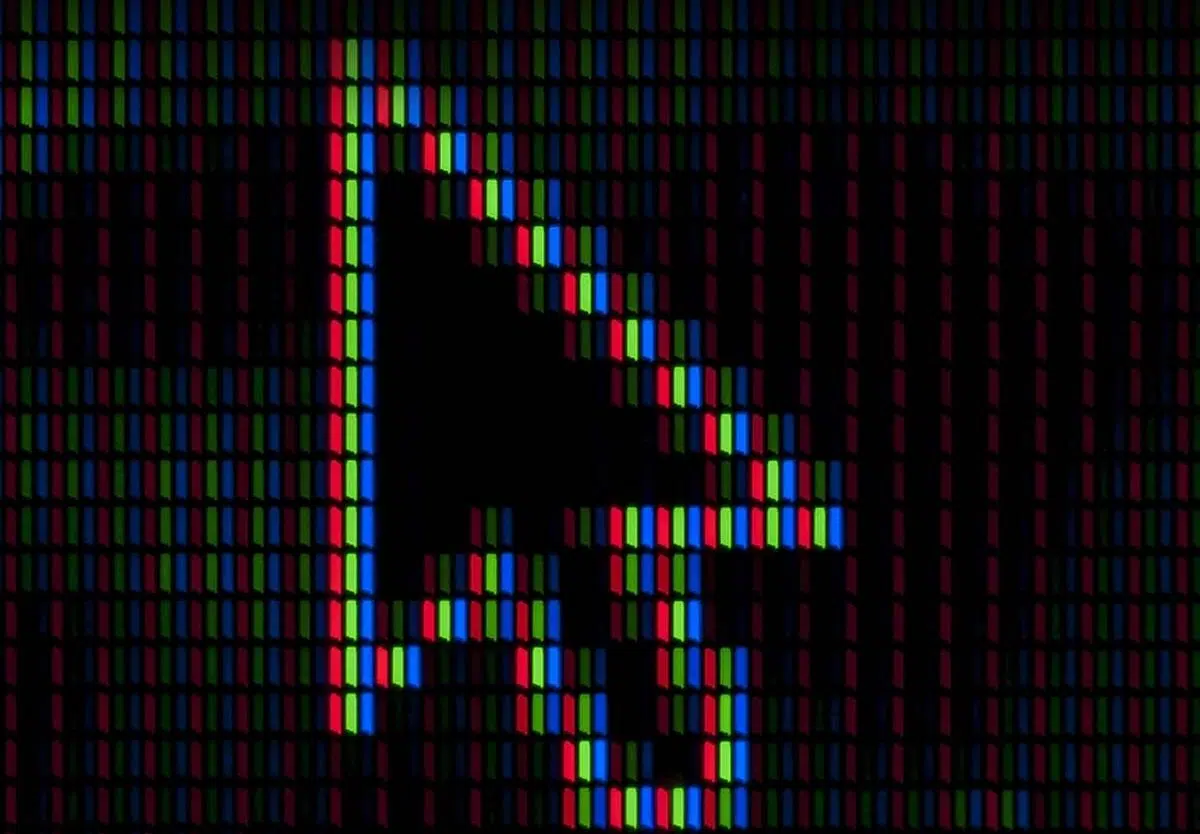 Student: Nick Ortiz Salazar
The theme is: Run with the mouse for the day of the icons.
Teacher: Andrés torres
Run with the Mouse on Icon Day: August 28
On August 28, 2024, people all over the world will celebrate Icon Day, a day dedicated to honoring and recognizing the significance of icons in various aspects of our lives. Icons, in this context, refer to symbols, personalities, or representations that hold special meaning and influence in different fields such as technology, pop culture, and history.
In summary, Icon Day, which falls on August 28, 2024, is a day dedicated to celebrating the icons that have left their mark on our world. It encourages people to recognize and appreciate the icons that inspire them and have made a lasting impact on society, culture, and technology.
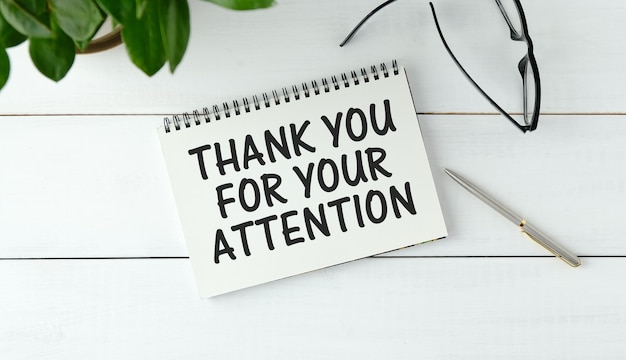